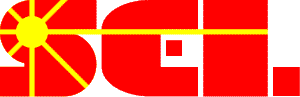 Alastair Big Luna (AL)
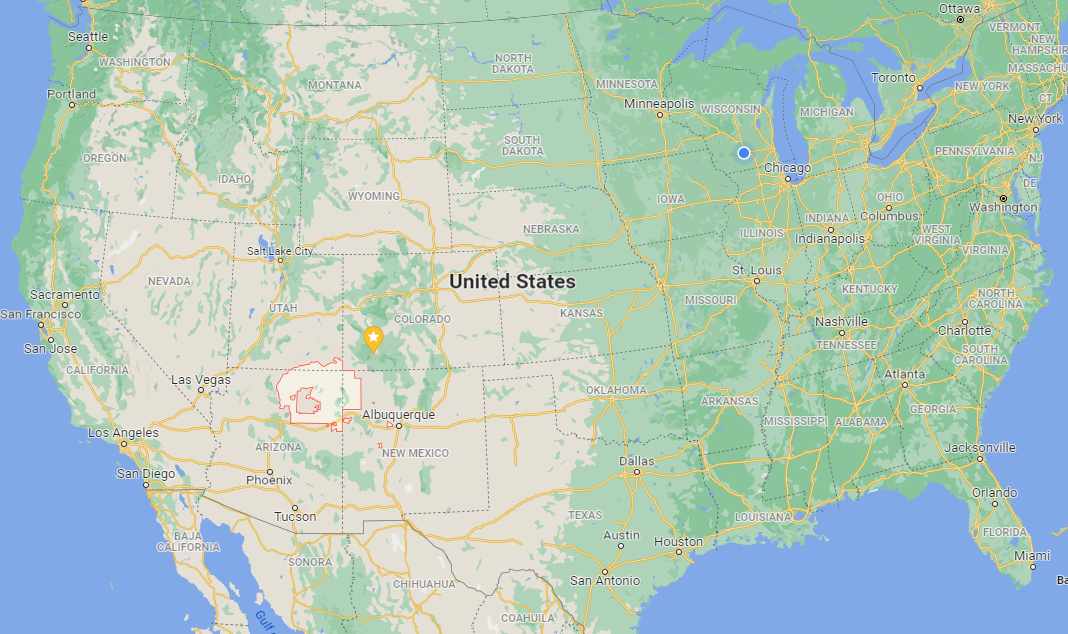 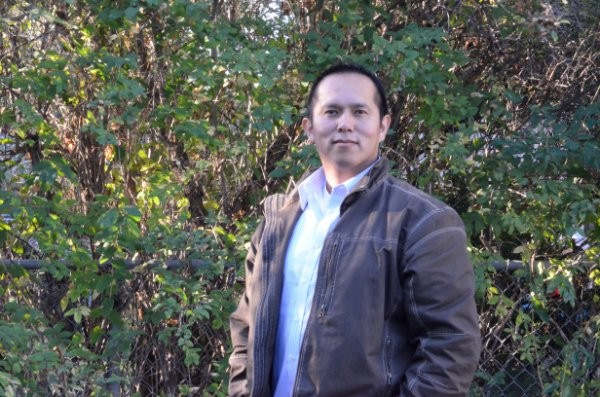 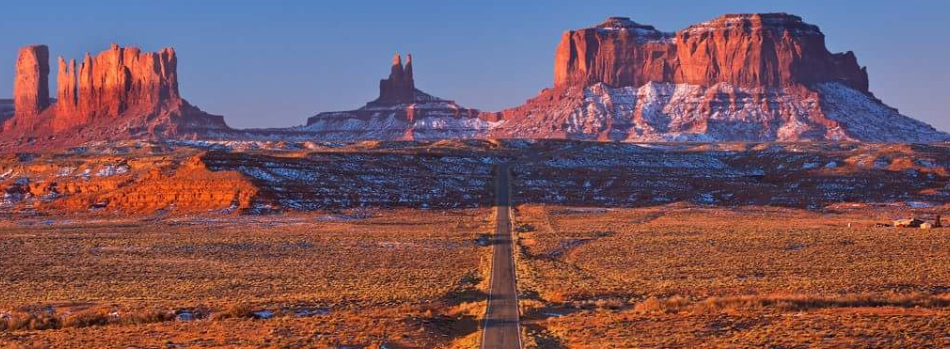 Hometown: Kayenta, Arizona 
	    (Navajo: Tó Dínéeshzheeʼ)
Alastair Big Luna (AL)
Optical Fiber Temperature and Stress Measurements
Presentation Outline
Section 1
Discussion on how optical fibers work
Discussion on Rayleigh backscatter
Discussion on OFDR
Discussion on the temperature and strain algorithm

Section 2
Characteristics of the LUNA ODiSI-B and temperature data
Research on using strain data on pressurized vessels to characterize internal pressure
Section 1: Background
Optic fibers, Rayleigh scattering, OFDR, Temperature & Strain Algothrim
Why use fiber optic sensors
Optical fibers may be used for temperature, strain, pressure.
The spatial resolution is very high.  Choice of having 1.25 [mm] at 24 [Hz] or 5 [mm] at 100 [Hz] of spacing between each data point.
For example, in a one-meter sensor, you can have as much 800 points of data for each time step.   At 24 [Hz], you have 19,200 points of data for each second. 
For this reason, fiber optic sensors are candidates for research, big data collection for machine learning algorithms, and health monitoring of critical components in power plants or facilities.
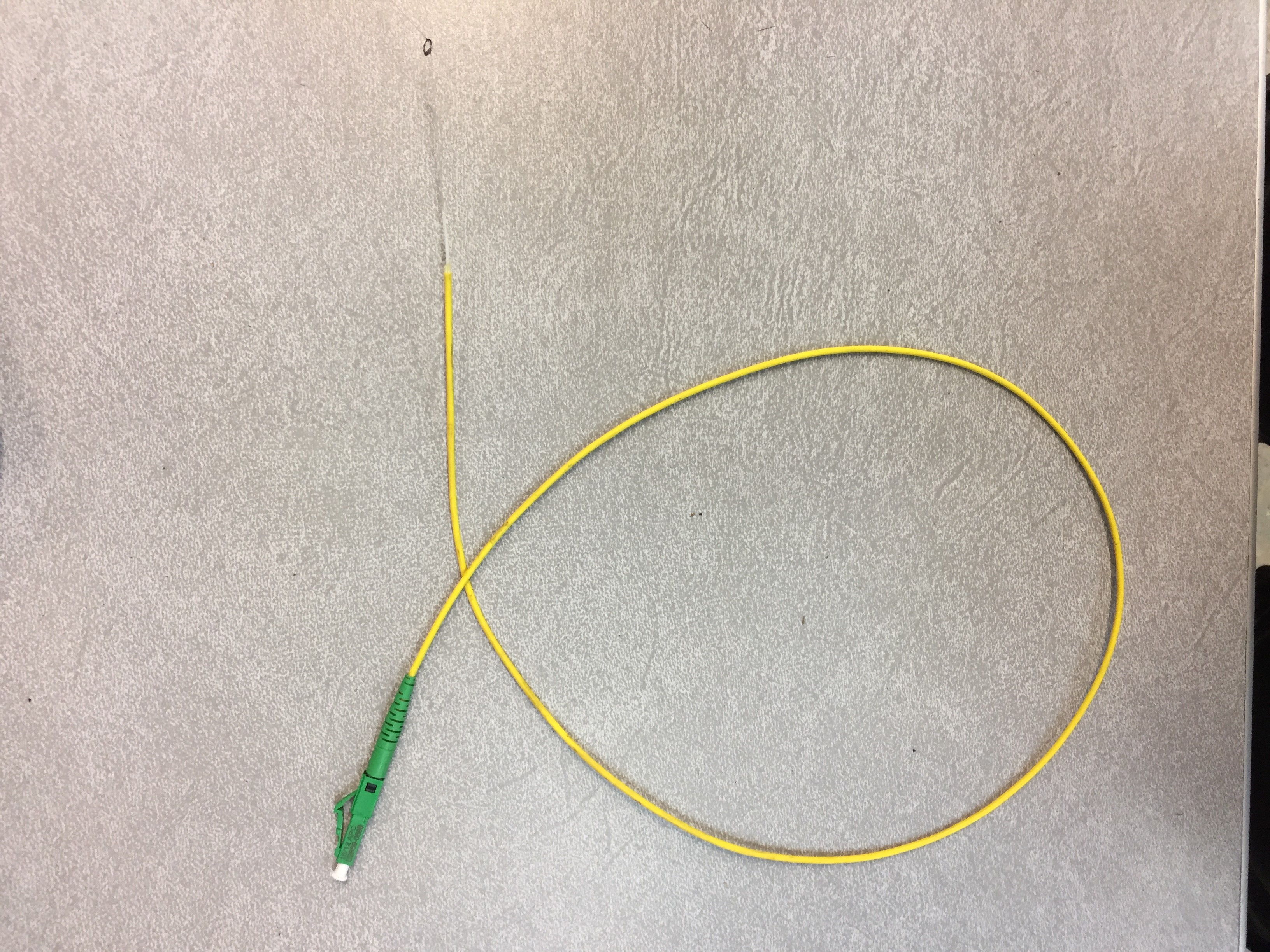 Figure: Fiber-optic temperature and strain sensor – 1 [m] length
Required components for temperature and strain measurements
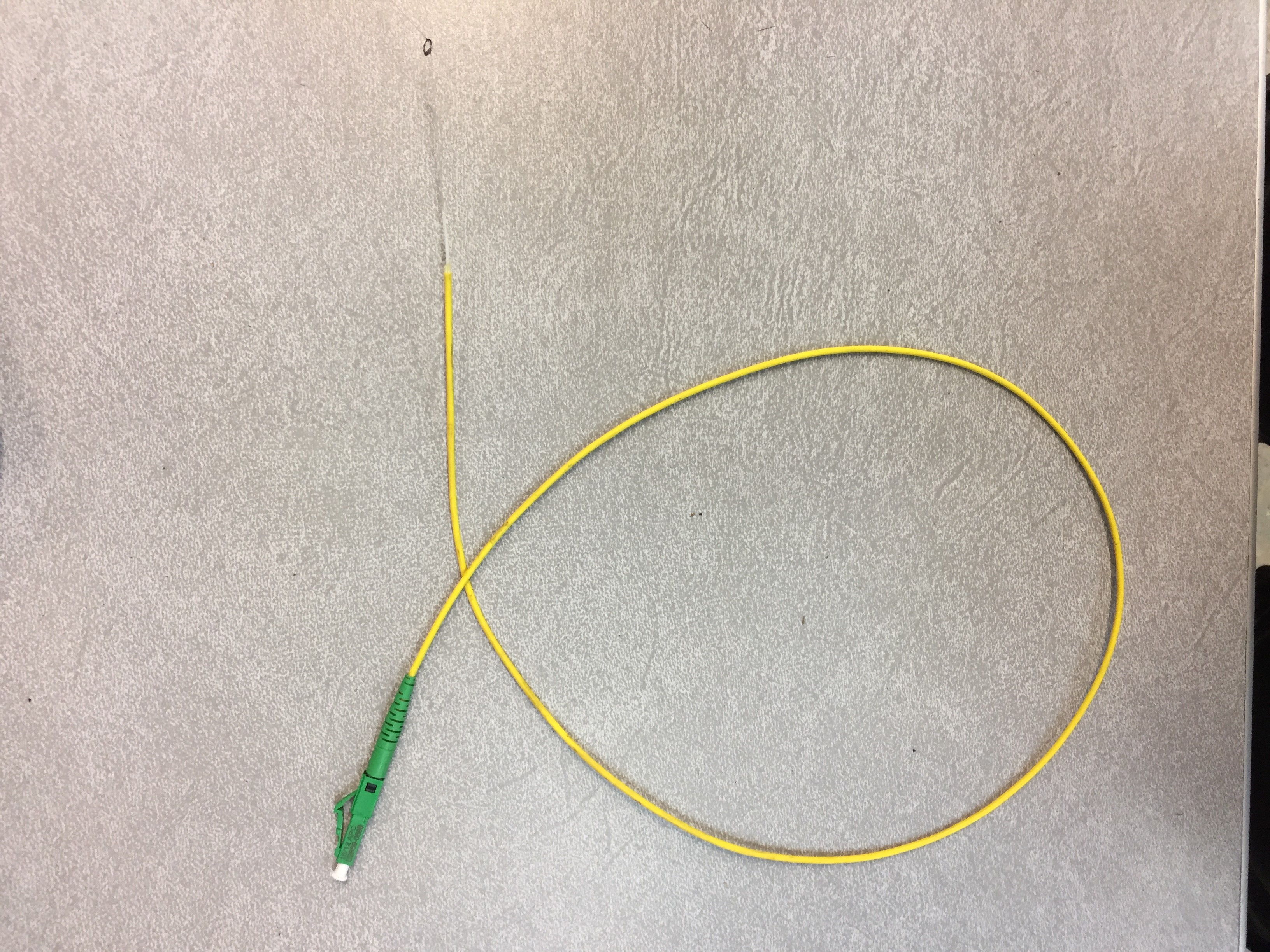 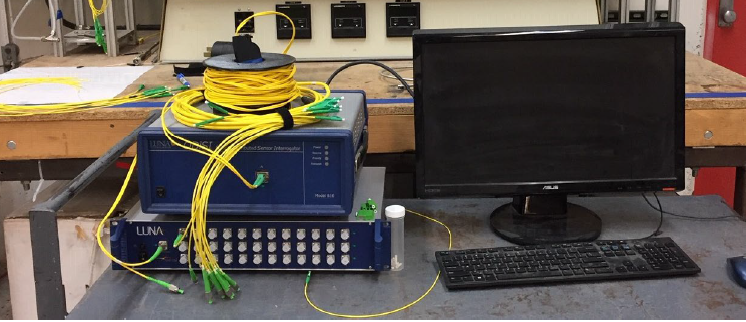 Single mode fibers
Tunable laser and reflectometer
Temperature and Strain algorithm
Optical Fiber Theory – Total Internal Reflection
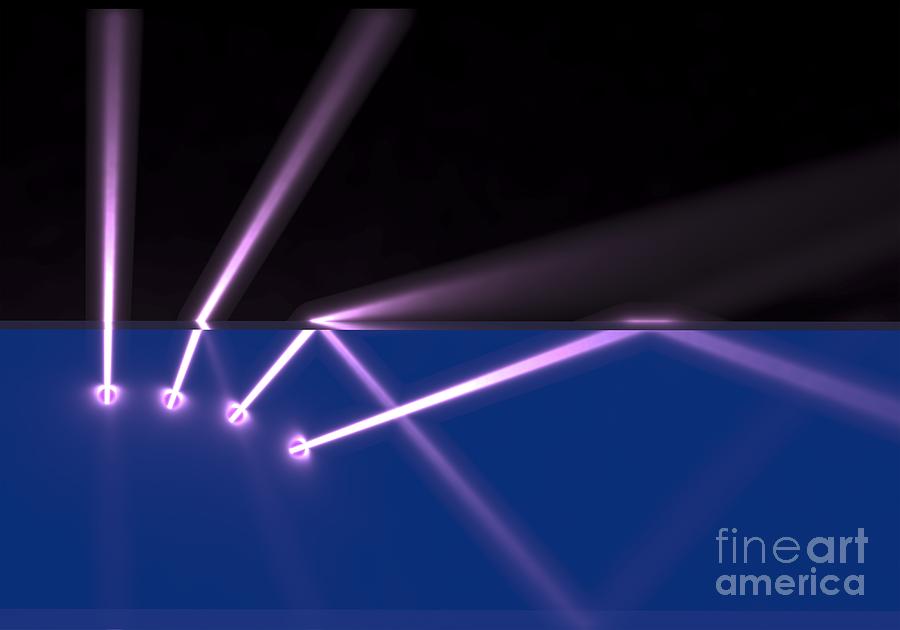 Figure: Illustration of Total Internal Reflection [1]
[1] https://images.fineartamerica.com/images-medium-large-5/refraction-and-total-internal-reflection-russell-kightley.jpg
Silica Optical Fiber – Manufacturing process
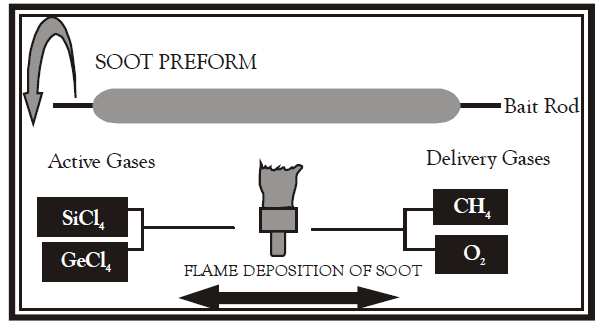 Outside Vapor Deposition (OVD) process is commonly used in the manufacturing of optical fibers.  
3 steps: Laydown, consolidation, and draw.

Laydown process - a soot preform is made from ultra pure vapors as they react in the flame to form fine soot particles of silica or Germania.  
Consolidation process – the bait rod is removed and the preform is placed in a furnace.  The preform is sintered into a solid glass. 
Draw process – the preform is placed in a draw tower and drawn into one continuous strand of silica fiber.
Figure: Illustration of Laydown process [2]
[2] P. Aithal and H. Ravindra, Textbook of Engineering Physics, 1st ed. Acme Learning Private Limited, 2021.
Optical Frequency Domain Reflectometry
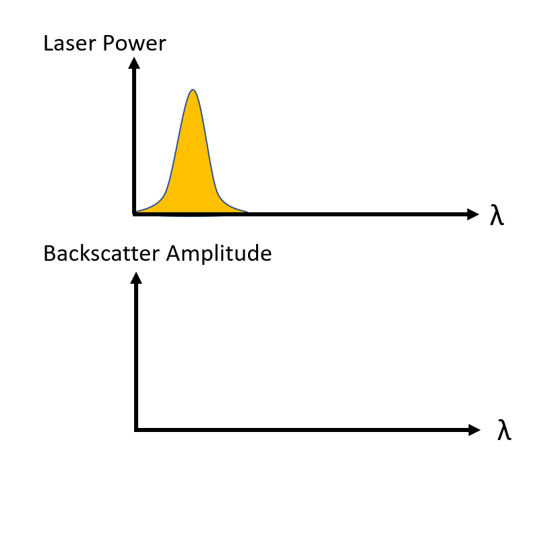 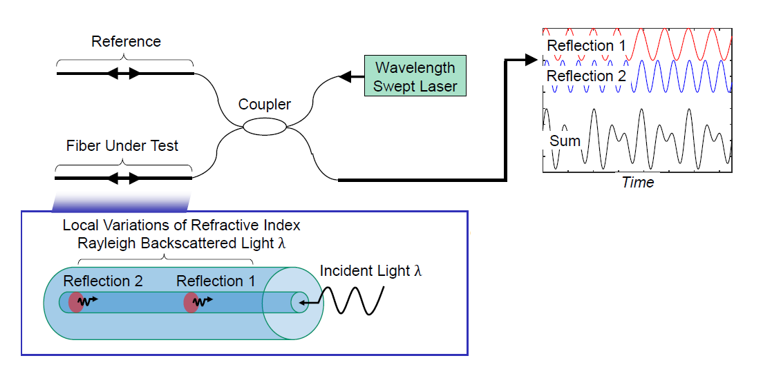 First proposed for measuring losses inside single-mode optical fiber system. [3]
Relies on a scan of the Rayleigh backscatter amplitude.
A frequency scan is made by changing the wavelength of the laser and a detector measures the backscatter amplitude
Figure 5: Fiber-optic temperature and strain sensor
[3]W. Eickhoff and R. Ulrich, "Optical frequency domain reflectometry in single‐mode fiber", Applied Physics Letters, vol. 39, no. 9, pp. 693-695, 1981. Available: 10.1063/1.92872
Optical Frequency Domain Reflectometry
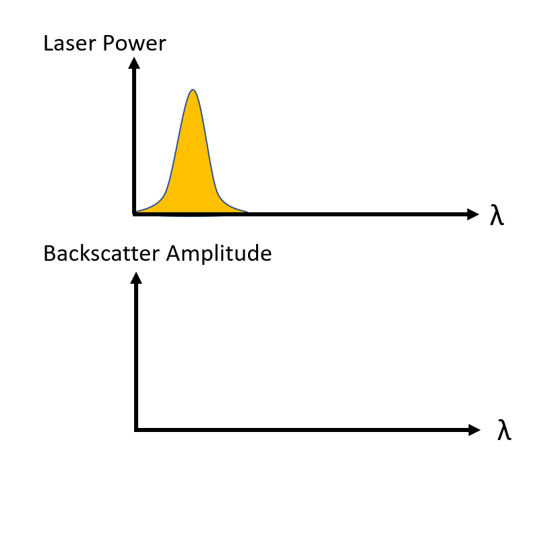 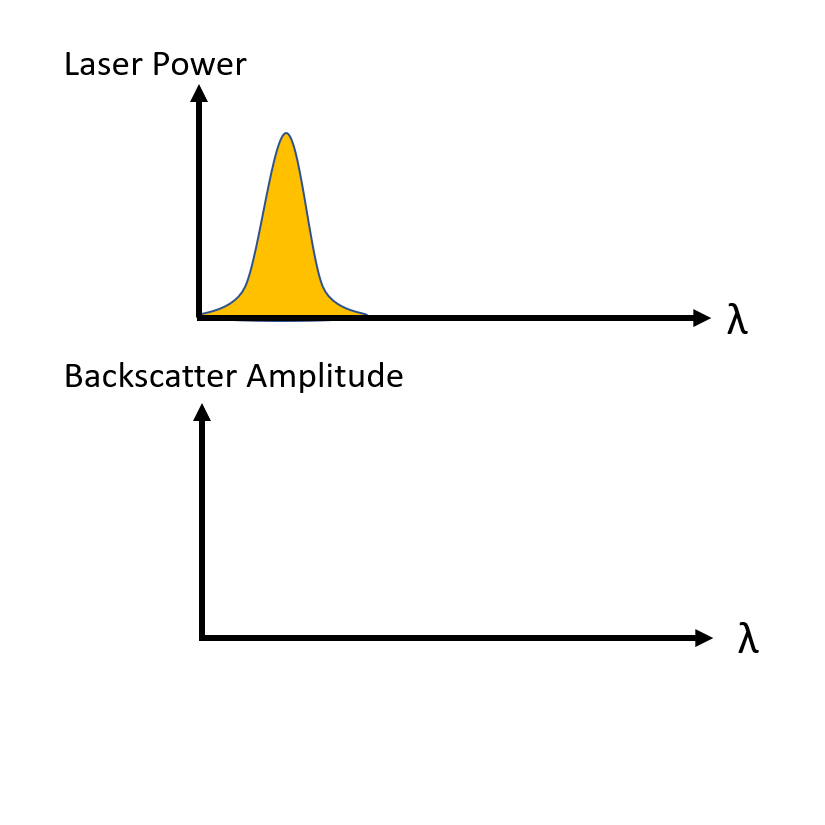 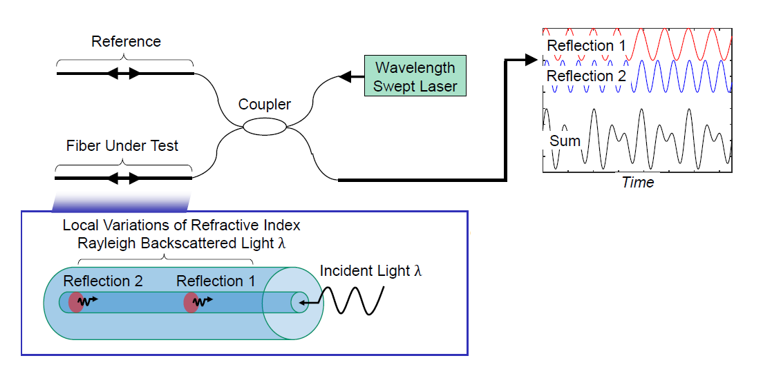 First proposed for measuring losses inside single-mode optical fiber system. [3]
Relies on a scan of the Rayleigh backscatter amplitude.
A frequency scan is made by changing the wavelength of the laser and a detector measures the backscatter amplitude
Figure 5: Fiber-optic temperature and strain sensor
[3]W. Eickhoff and R. Ulrich, "Optical frequency domain reflectometry in single‐mode fiber", Applied Physics Letters, vol. 39, no. 9, pp. 693-695, 1981. Available: 10.1063/1.92872
Optical Frequency Domain Reflectometry (OFDR)-Algorithm
I
ω
[2]M. Froggatt and J. Moore, "High-spatial-resolution distributed strain measurement in optical fiber with Rayleigh scatter", Applied Optics, vol. 37, no. 10, p. 1735, 1998. Available: 10.1364/ao.37.001735 [Accessed 30 July 2020].
Optical Frequency Domain Reflectometry (OFDR)-Algorithm
I
I
FFT
X
ω
xm
[2]M. Froggatt and J. Moore, "High-spatial-resolution distributed strain measurement in optical fiber with Rayleigh scatter", Applied Optics, vol. 37, no. 10, p. 1735, 1998. Available: 10.1364/ao.37.001735 [Accessed 30 July 2020].
Optical Frequency Domain Reflectometry (OFDR)-Algorithm
Gage length
I
I
FFT
X
ω
xm
[2]M. Froggatt and J. Moore, "High-spatial-resolution distributed strain measurement in optical fiber with Rayleigh scatter", Applied Optics, vol. 37, no. 10, p. 1735, 1998. Available: 10.1364/ao.37.001735 [Accessed 30 July 2020].
Optical Frequency Domain Reflectometry (OFDR)-Algorithm
Gage length
I
I
I
Reference
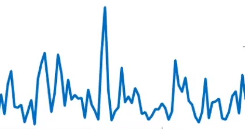 FFT
FFT
ω
X
ω
xm
[2]M. Froggatt and J. Moore, "High-spatial-resolution distributed strain measurement in optical fiber with Rayleigh scatter", Applied Optics, vol. 37, no. 10, p. 1735, 1998. Available: 10.1364/ao.37.001735 [Accessed 30 July 2020].
Optical Frequency Domain Reflectometry (OFDR)-Algorithm
Gage length
I
I
I
Reference
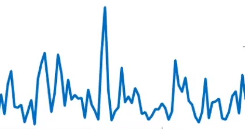 FFT
FFT
ω
X
ω
xm
I
Sample
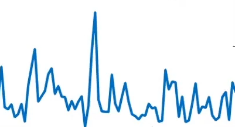 ω
[2]M. Froggatt and J. Moore, "High-spatial-resolution distributed strain measurement in optical fiber with Rayleigh scatter", Applied Optics, vol. 37, no. 10, p. 1735, 1998. Available: 10.1364/ao.37.001735 [Accessed 30 July 2020].
Optical Frequency Domain Reflectometry (OFDR)-Algorithm
Gage length
I
I
I
Reference
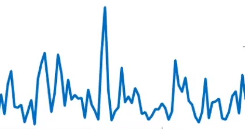 FFT
FFT
ω
X
ω
xm
I
I
Cross Correlated
Sample
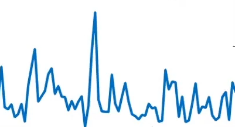 ω
Δω
Δωm
[2]M. Froggatt and J. Moore, "High-spatial-resolution distributed strain measurement in optical fiber with Rayleigh scatter", Applied Optics, vol. 37, no. 10, p. 1735, 1998. Available: 10.1364/ao.37.001735 [Accessed 30 July 2020].
Optical Frequency Domain Reflectometry (OFDR)-Algorithm
Gage length
I
I
I
Reference
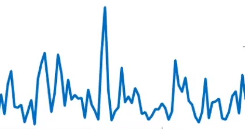 FFT
FFT
ω
X
ω
xm
Δω
I
I
Cross Correlated
Sample
Δωm
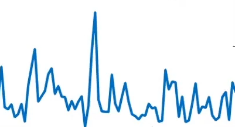 Peak Correlated to a specific location
ω
X
Δω
xm
Δωm
[2]M. Froggatt and J. Moore, "High-spatial-resolution distributed strain measurement in optical fiber with Rayleigh scatter", Applied Optics, vol. 37, no. 10, p. 1735, 1998. Available: 10.1364/ao.37.001735 [Accessed 30 July 2020].
Optical Frequency Domain Reflectometry (OFDR)-Algorithm
Gage length
I
I
I
Reference
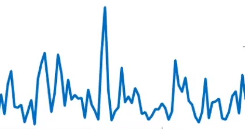 FFT
FFT
ω
X
ω
xm
Δω
I
I
Cross Correlated
Sample
Δωm
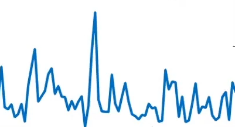 Peak Correlated to a specific location
ω
X
Δω
xm
Δωm
[2]M. Froggatt and J. Moore, "High-spatial-resolution distributed strain measurement in optical fiber with Rayleigh scatter", Applied Optics, vol. 37, no. 10, p. 1735, 1998. Available: 10.1364/ao.37.001735 [Accessed 30 July 2020].
Optical Frequency Domain Reflectometry (OFDR)-Algorithm
Gage length
I
I
I
Reference
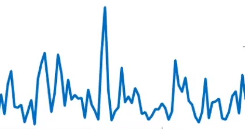 FFT
FFT
ω
X
ω
xm
Δω
I
I
Cross Correlated
Sample
Δωm
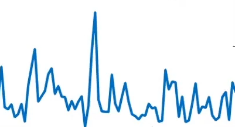 Peak Correlated to a specific location
ω
X
Δω
xm
Δωm
[2]M. Froggatt and J. Moore, "High-spatial-resolution distributed strain measurement in optical fiber with Rayleigh scatter", Applied Optics, vol. 37, no. 10, p. 1735, 1998. Available: 10.1364/ao.37.001735 [Accessed 30 July 2020].
Optical Frequency Domain Reflectometry (OFDR)-Algorithm
Gage length
I
I
I
Reference
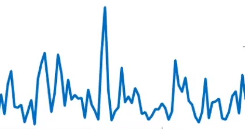 FFT
FFT
ω
X
ω
xm
Δω
I
I
Cross Correlated
Sample
Δωm
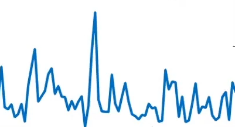 Peak Correlated to a specific location
ω
X
Δω
xm
Δωm
[2]M. Froggatt and J. Moore, "High-spatial-resolution distributed strain measurement in optical fiber with Rayleigh scatter", Applied Optics, vol. 37, no. 10, p. 1735, 1998. Available: 10.1364/ao.37.001735 [Accessed 30 July 2020].
Optical Frequency Domain Reflectometry (OFDR)-Algorithm
Gage length
I
I
I
Reference
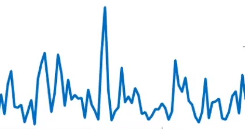 FFT
FFT
ω
X
ω
xm
Δω
I
I
Cross Correlated
Sample
Δωm
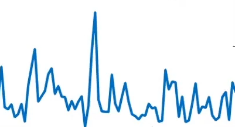 Peak Correlated to a specific location
ω
X
Δω
xm
Δωm
[2]M. Froggatt and J. Moore, "High-spatial-resolution distributed strain measurement in optical fiber with Rayleigh scatter", Applied Optics, vol. 37, no. 10, p. 1735, 1998. Available: 10.1364/ao.37.001735 [Accessed 30 July 2020].
Optical Frequency Domain Reflectometry (OFDR)-Algorithm
Gage length
I
I
I
Reference
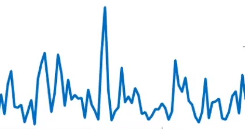 FFT
FFT
ω
X
ω
xm
Δω
I
I
Cross Correlated
Sample
Δωm
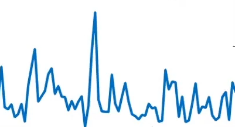 Peak Correlated to a specific location
ω
X
Δω
xm
Δωm
[2]M. Froggatt and J. Moore, "High-spatial-resolution distributed strain measurement in optical fiber with Rayleigh scatter", Applied Optics, vol. 37, no. 10, p. 1735, 1998. Available: 10.1364/ao.37.001735 [Accessed 30 July 2020].
Section 2Distributed Temperature Sensing
LUNA ODiSI-B and ODiSI-6000
Furnace Setup
Temperature fiber sensors
High Temperature Characteristics of the LUNA ODiSI-B and SMF
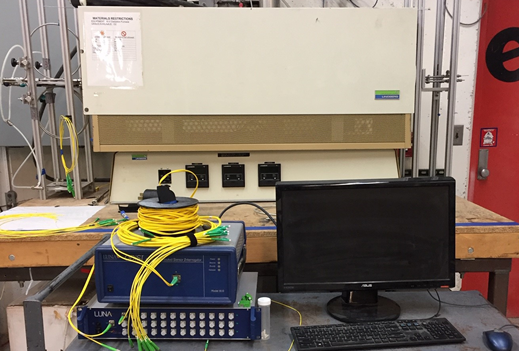 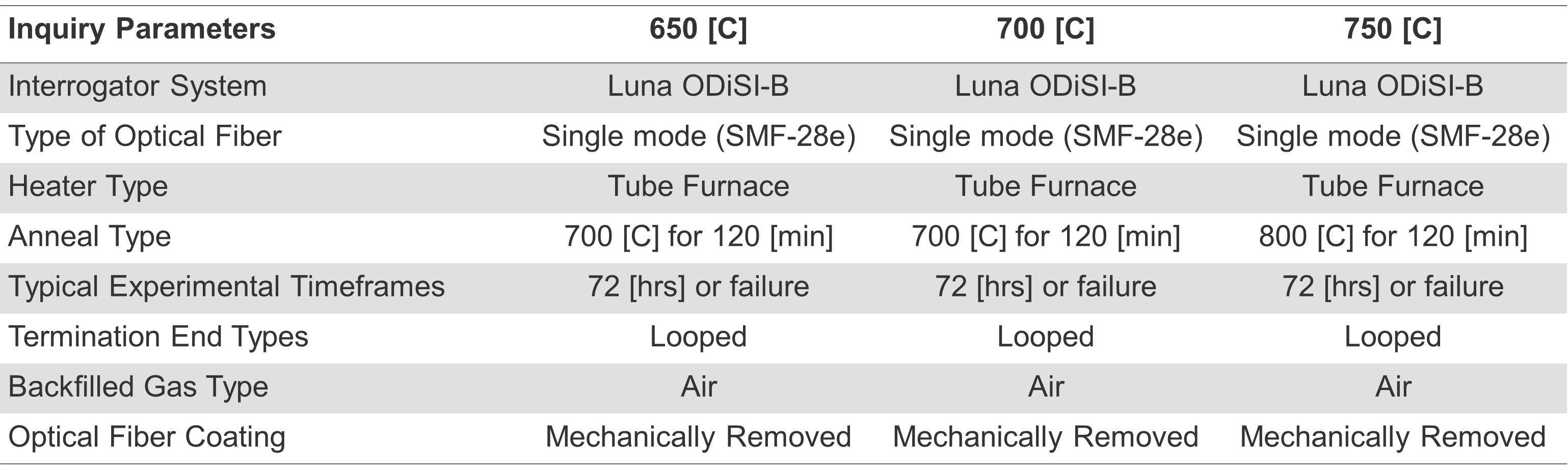 High Temperature Characteristics of the LUNA ODiSI-B and SMF
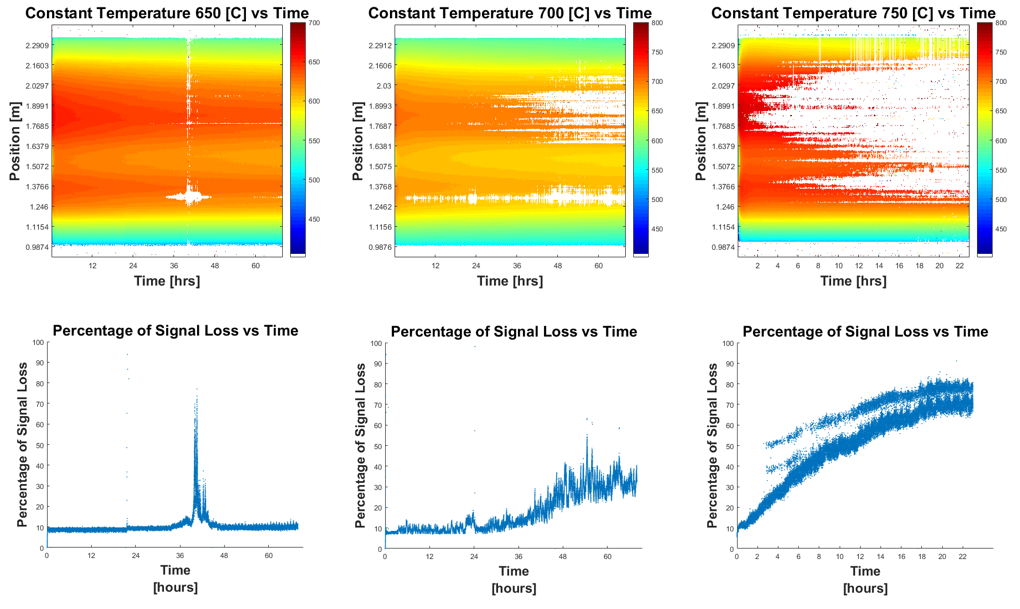 SMF modifications to withstand High Temperature Environments
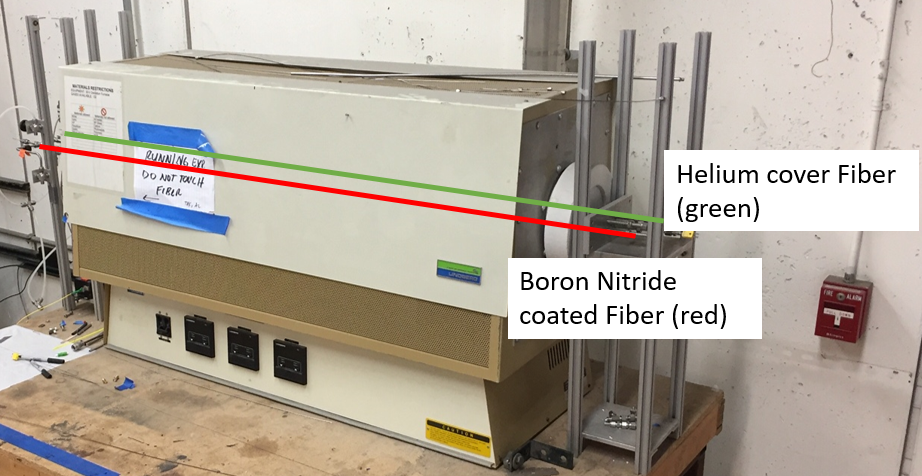 Optical fiber temperature sensors survivability test in 750 [C] furnace
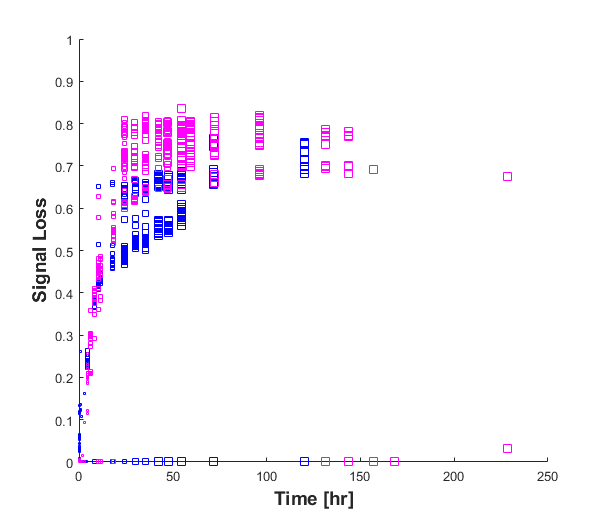 Corning SMF-28 Ultra can survive 750 [C] temperatures for 1780 hours (10.6 weeks) when protected with Helium gas cover or Boron Nitride coating
If we consider a 50% signal threshold for both He and BN fibers as a metric, then this test shows BN helps the fiber maintain signal more than the Helium backfilled gas by about 24 hours. 
31 reference keys were made for both the Helium fiber and BN fiber.  Creating numerous reference keys is not ideal to maintain signal, and therefore, we are searching for fibers that have enhanced Rayleigh scatter signals.
42.4 [hrs] – BN
18.6 [hrs] – He
Plot shows the signal loss for the initial keys of Helium fiber (magenta) and BN fiber (blue).  Red line shows 50% signal loss threshold.  Helium and BN exceeded the 50% line at 18.6 [hr] and 42.4 [hr], respectively.
Health Monitoring via Distributed Temperature Measurements
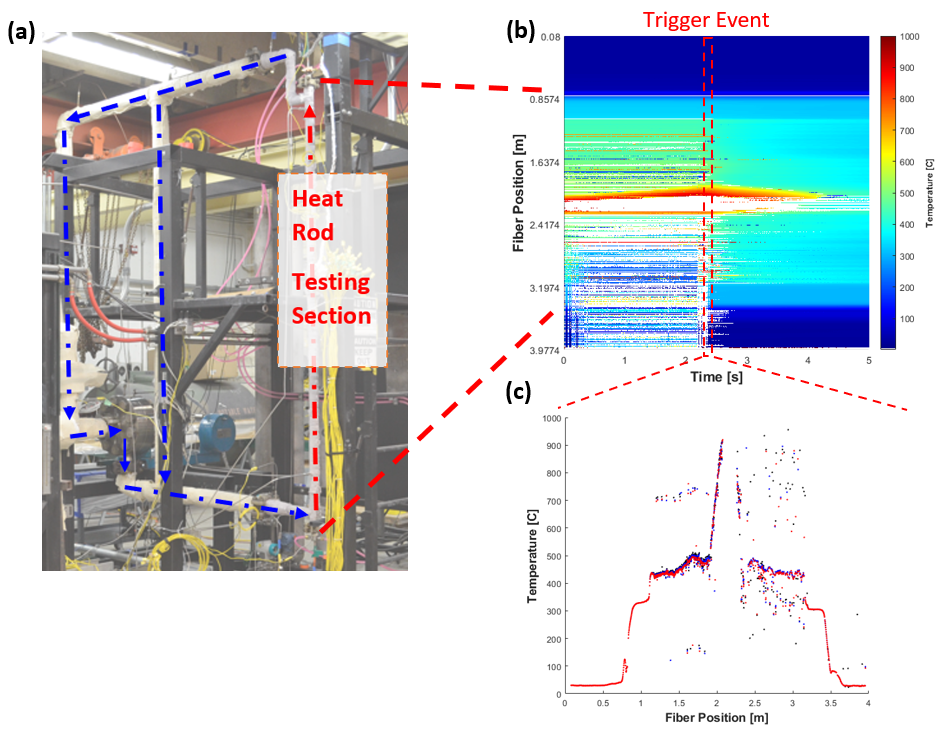 UW-Madison’s high pressure testing loop can simulate PWR conditions using single or multiple heating rods.
 
PWR conditions can reach temperatures up to 400 [C] and pressures up to 25 [MPa]. 

Fiber optic sensor (FOS) system used to capture distributed temperature measurements with spatial resolution ranging from 1.25 [mm] to 5 [mm]. 

Critical Heat Flux (CHF) events detected, and trigger shut down of experiment to protect heat rod and testing facility.
Figure: (a) High pressure testing loop. (b) Experimental temperature profile [C] mapped on Position [m] vs Time [s] plot. White spots represent no data. (c) Temperature [C] vs Position plot [m] of CHF event.
Distributed Strain Sensing
LUNA ODiSI-B
Health Monitoring via Distributed Strain Measurements
Conduct research on embedding fiber optical sensors (FOS) onto the surface of tubes for monitoring internal pressure.

FOS are wrapped and bonded around tubes in a helical orientation or in a helical trench. The helical configuration allows for the optical strain sensor to be decomposed into its axial and circumferential components.

Develop a methodology for collecting strain data in high-temperature and high-pressure environments. The strain data needs to be compensated for temperature influence.
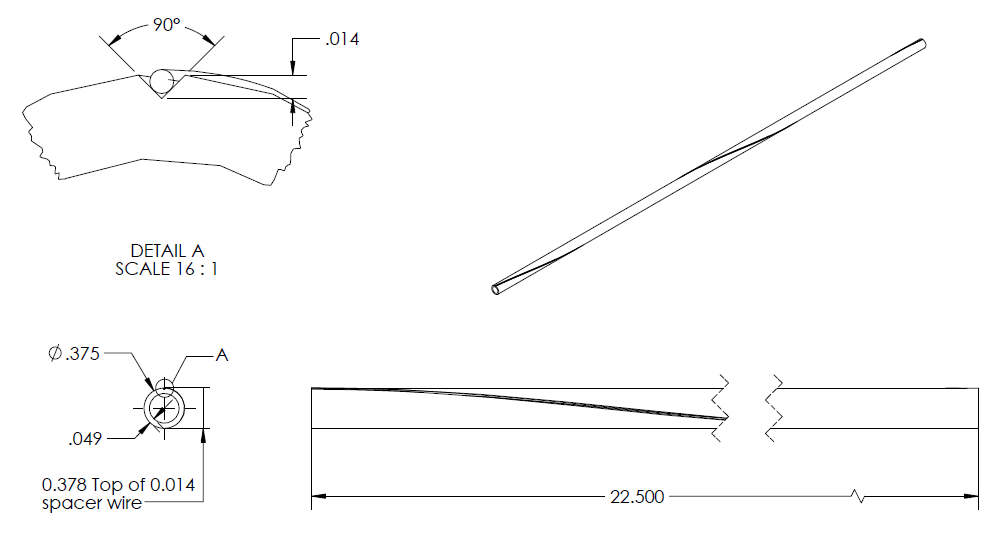 Figure: Schematic of helical trench on a 3/8 [in] O.D. tube w/ 22.5 [in] length.
Experimental Setup and Correlation Methodology for the ODiSI-B
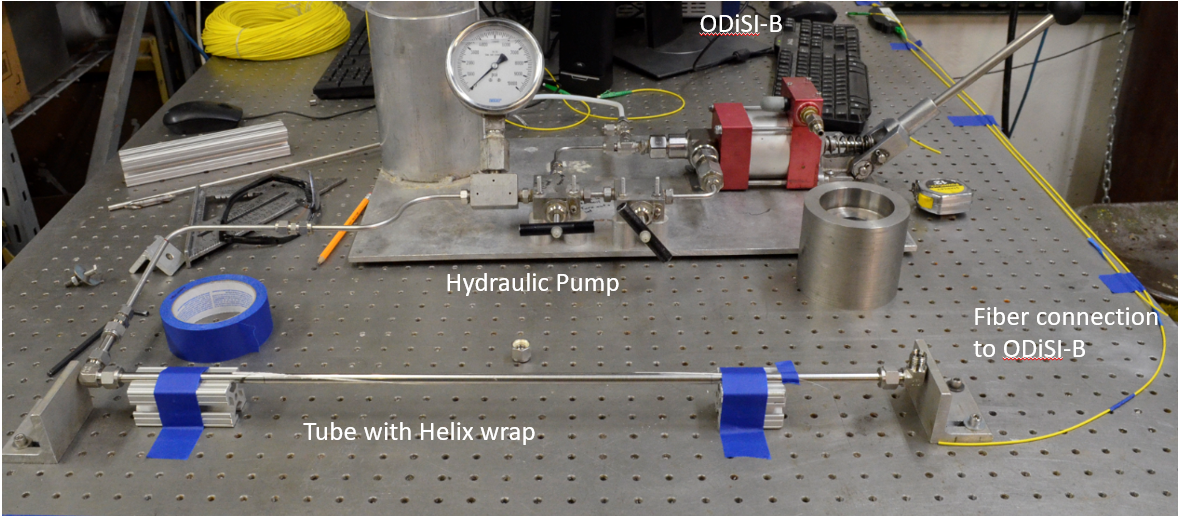 A single-mode fiber from Corning (SMF 28-Ultra) was wrapped in the helix groove and adhered with Ceramabond 668, a high-temperature ceramic adhesive.
Luna ODiSI-B was used to interrogate the SMF 28-Ultra fiber.
A hydraulic pump was used to pressurize the 3/8-inch SS tube up to 10,000± 100 [psi]. 
Frequency shift response to 1,000± 100  [psi] stages in internal pressure up to 10,000± 100 [psi] were measured.
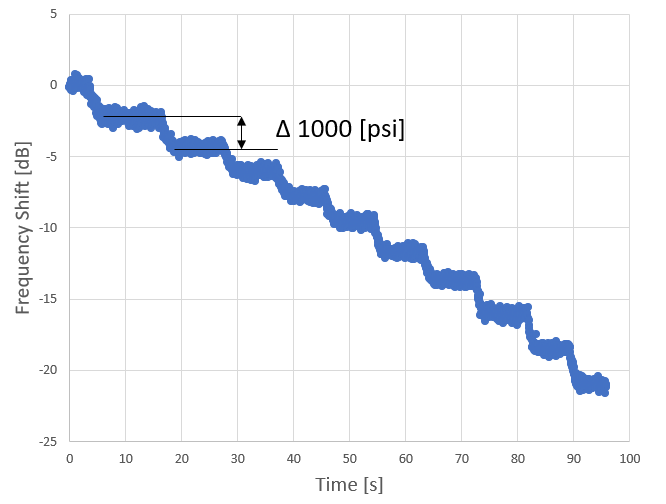 Figure: Experimental setup (top). Frequency shift response to ten 1000± 100 [psi] stages(bottom).
Luna ODiSI-B Correlation for Hoop Strain
Internal pressure was converted to hoop strain using pressurized vessel equations.
Hoop strain was plotted against frequency shift.
MS Excel was used to find a linear fit for a correlation.
New correlation is ε=-59.60υ where υ is the frequency shift values.
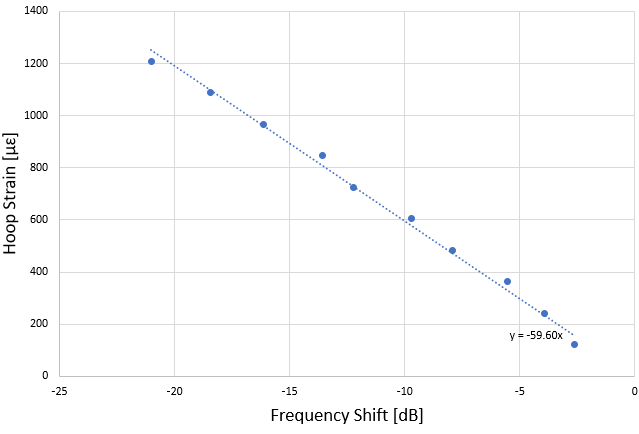 Figure: Hoop strain plotted against Frequency shift [dB].  MS Excel was used to find a linear fit.
Thank you